المحاضرة الأولى: الاستشارةالجزء الأول
د. وداد بنت عبدالرحمن أباحسين
نبذه تاريخية عن الاستشارة
مفهوم الاستشارة
عناصر الاستشارة
خصائص الاستشارة
طرق الاستشارة
أساليب الاستشارة
الأجندة
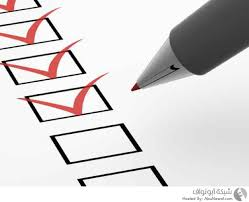 2
مقدمة
بدأت الاستشارة والعمل الجماعي منذ العصور الماضية، وذلك من خلال:
1. تكوين المجموعات وتبادل الأفكار والمقترحات التي ساهمت في تنمية مهارات التواصل والعمل الجماعي
2. وقد ازدادت أهمية مثل هذه المهارات مع مرور الوقت وتصاعد تعقيدات ومتطلبات البيئة. مما استوجب علي أعضاء المجتمع أن يتفاعلوا بموضوعية  ويؤدوا عملاً جماعياً مشتركاً يستند علي التفاعل التعاوني والتبادلي .
تاريخ الاستشارة والعمل الجماعي
وقد ظهرت الاستشارة في مجال الخدمات الإنسانية والاجتماعية في الولايات المتحدة الأمريكية أوائل القرن العشرين، عندما أصبحت أعداد المهاجرين الأوروبيين الكبيرة في حاجة ماسة إلى المساعدة من الوكالات المتخصصة التي كانت تعاني نقصاً واضحاً في أعداد المهنيين. ولهذا استخدمت هذه الوكالات أسلوب الاستشارة من خلال الاستعانة بخدمات مساعدين من خارج الوكالة المعنية؛ لتقديم الخدمات تحت قيادة وتوجيه الخبراء المتخصصين في الوكالة.
تاريخ الاستشارة والعمل الجماعي
أما في المجال التربوي فقد استخدمت الاستشارة كأسلوب لتقديم الخدمة التربوية في المدارس في أواخر ستينيات القـرن الماضي وأوائل سبعينياته (1988.( وقد نمت الاستشارة في مجال التربية الخاصة وأخذت في الانتشار يوماً بعد آخـر نظراً لتطبيقات القانون العام ( ٩٤ -١٤٢ ) قانون التربية والتعليم لجميع الأطفال المعوقين ونسخته الحديثة والمعروفة بقانون التربية للأفراد المعوقين المطـور(IDEA) في عام ٢٠٠٤ ،وما صاحبها من عمليات تسهيل دمج التلاميذ ذوي الاحتياجات التربوية الخاصة مع أقرانهم العاديين في مدارس التعليم العام وأن يحققوا تقدماً في مناهج التعليم العـام أسـوة بأقرانهم العاديين.
وقد استخدم التربويون في تلك الفترة نموذج الخبير model expert )  الاستشارة التخصصية) حيث يضطلع هذا النـوع من الاستشارة خبير متخصص يعكف على تحليل المشكلة، وتقييم البدائل المتاحة والوصفات اللازمة ويقترح ما يلزم أن يقوم به المعلم.
تتمتع الدول المتقدمة في مجال التربية الخاصة كالولايات المتحدة الأمريكية بوجود قوانين وتشريعات تضمن للمعاقين التعليم الذي يتلاءم واحتياجات كل تلميذ في الأوساط التي تضمن أكبر قدر ممكن من نموه في جميع جوانب النمو كالاجتماعية والأكاديمية والنفسية. وقد أدى هذا إلى ظهور البدائل التربوية التي تقدم من خلالها الخدمة لكل تلميذ بناءً على ما تفتضيه احتياجاته الفردية. 
فالتلميذ يتلقى الخدمة في المكان الذي لا يحد من نموه في أي من النواحي المذكورة بأي شكل من الأشكال، كما أدى هذا إلى ظهور أنواع من أساليب تقديم الخدمات بالتدرج من أكثر الأوضاع دمجاً للتلاميذ المعنيين إلى أقلها دمجاً لهم.
ويؤكد المتخصصون في مجال التربية الخاصة على ضرورة توفر جميع البدائل التربوية لهؤلاء التلاميذ فاحتياجات التلميذ هي التي يجب أن تحدد المكان الذي تقدم فيه الخدمة الخاصة وكذلك أسلوب تلك الخدمة. 
كما أعطت القوانين الوالدين حق الشراكة مع المؤسسات التربوية في صنع القرارات المتعلقة بتربية وتعليم التلاميذ الذين لديهم احتياجات تربوية خاصة.
ولتحقيق هذا المنطلق ظهرت أساليب جديدة لتقديم الخدمات مثل الاستشارة (Consolation) والعمل الجماعي(Collaboration)، لتكون آليات فاعلة في خدمة التلاميذ الذين لديهم احتياجات تربوية خاصة في أقل البيئات تقييداً، ولتتيح الفرصة للتفاعل بين جميع الأطراف المعنية بالتلميذ كالأسرة والمعلمين والمختصين.
لقد أقبل العالم في السنوات الأخيرة على تربية وتعليم أبنائه الذين لديهم احتياجات غير عادية تتطلب تدخلاً متخصصاً، كما توج ذلك الإقبال بالرغبة في خدمة أولئك التلاميذ في أقل البيئات تقييداً وأكثرها شمولية للخدمات. 
ولكن المتأمل في أساليب تقديم خدمات التربية الخاصة في العالم العربي يجد أنها ما زالت تقليدية في جلها، حيث تعتمد على العمل الفردي من المتخصص وبالطرق المباشرة كما يجري في المعاهد أو المراكز المتخصصة والفصول وغرف المصادر.
ورغم أن هذه تعتبر ضمن البدائل التربوية في تقديم خدمات التربية الخاصة، إلا أنها لا تتيح المجال للتفاعل بين جميع المعنيين بتربية وتعليم التلاميذ اللذين لديهم احتياجات تربوية خاصة ولا تفسح الجال أمام تقديم الخدمات لهم في أقل البيئات تقييداً لهم.
تاريخ الاستشارة والعمل الجماعي
تعود بداية  تاريخ الاستشارة إلى مجالات الصحة والإدارة العقلية فقد ذكر (Friend,1988) عمل (Caplan,1970) في:
1. تدريب أعضاء فريق العمل علي توجيه النصح للمراهقين ذوى الاضطرابات وذلك قبيل الحرب العالمية الثانية.
2. توسعت أدوار الاستشارة لتشجع علاقات العمل الجماعي ، و تعزيز هذه العلاقات لمساعدة المعلمين وجميع العاملين وأولياء الأمور على التعامل مع المشاكل المستقبلية والخروج بالحلول العاجلة
الاستشارة قبل عام 1970م
ظهر خلال الخمسينات حواراً مهنياً  أدى إلى دفع تطوير استراتيجيات تقديم الخدمات الاستشارية.
فبحلول منتصف الستينات تم أدراج الاستشارة المدرسية في ملخصات نفسية Psychological Abstract           (Friend,1988) ، وبدأ مرشدو المدارس في تطوير مفهوم الخدمات النفسية العقلية. 
ومع مطلع السبعينات تم الاتفاق علي اعتبار الاستشارة جزءاً لا يتجزأ من الخدمة الاستشارية المعاصرة  هذا التوجه في علاقات العمل الجماعي من جانب المرشدين والأخصائيين النفسيين يعكس الاهتمام في تأثير أولئك الأفراد والجماعات والأنظمة علي الطلاب
الاستشارة قبل عام 1970م
منذ بداية الخمسينات حظيت خطة الاستشاري لتقديم الخدمات باهتمام في أدب التربية الخاصة  وهناك أمثلة عن الاستشارة في مجال معالجة النطق ، اللغة ، وبرامج لذوى الإعاقات السمعية والبصرية كذلك ظهر التركيز في وقت مبكر  علي  استشارة المعلم الخاص بطلاب ذوى الإعاقة السمعية والاضطرابات السلوكية .
   ومنذ الستينات لم يكن المستشارين هم التربويون الخاصين ، بل كانوا اختصاصيين نفسانيين سريرين  وأطباء نفسانيين . إذ أن الحركة السلوكية التي حصلت في أواخر الستينات ومطلع السبعينات أشعلت الرغبة في النماذج البديلة للتدخل والاستخدام الفعال للوقت والموارد الأخرى .
الاستشارة قبل عام 1970م
كما أطلقت هذه الرغبة شرارة التطوير من قِبل( Tharp and Wetzel,1969)  والذين قدما نموذج استشارة ثلاثي باستخدام المبادئ السلوكية في المجال المدرسي، هذا النموذج الثلاثي هو النمط الأساسي الذي تم في ضوؤه بناء الكثير من النماذج والطرق الاستشارية في عصرنا الحاضر  . 
  وبحلول عام 1970 احتوى أدب التربية الخاصة علي مراجع توضح أهم طرق تدريب المعلمين الاستشاريين بهدف خدمة الطلاب المعوقين علي مستوى المدارس الابتدائية. 
وفي نفس العام تم وضع نموذج برنامج المعلم الاستشاري ( Model Vermont Consulting Teacher Program ) باستخدام معلم استشاري لخدمة الطلاب من فئة التخلف العقلي ووضعه موضع التنفيذ .
الاستشارة بعد عام  1970م
تعتبر حقبة السبعينات من الفترات النشطة في مجال التربية الخاصة، فقد ظهرت ايجابيات تأييد التربية الخاصة المكثفة وصناعة السياسة الفدرالية الخاصة بالطلاب المعاقين،  والتطورات التقنية علي ممارسات التربية للطلاب المعاقين. 
وفي منتصف السبعينات بدأ النظر إلى الاستشارة كعامل هام في خدمة الطلاب ذوى الاحتياجات الخاصة وأصبحت التربية الخاصة مادة رئيسية محفزه علي تطوير الاستشارة والعمل الجماعي في المدارس.
الاستشارة بعد عام  1970م
وبحلول منتصف الثمانينات أصبحت الاستشارة واحد من أهم الاتجاهات التربوية لخدمة الطلاب ذوى الاحتياجات الخاصة، ومواكبة لهذا الاتجاه  فقد قام كلاً من(West and Brown,1987) بتوزيع استبانة علي مدراء التربية الخاصة في خمسين ولاية  وقد استجاب(35) مدير ولاية  ذكر(25) منهم، أن نماذج تقديم الخدمة في ولاياتهم تتضمن الاستشارة كدور متوقع للتربوي الخاص . وأفادت (26) ولاية عن مجموع عشرة ألقاب مهنية مختلفة للاستشارة كمسئولية وظيفية للتربويين في مجال التربية الخاصة، واقر حوالي ثلاثة أرباع المستجيبين بالحاجة إلى نماذج تقديم خدمة تشمل الاستشارة. في حين ذكر سبعة من العينة أن تلك النماذج موجودة أصلاً  في سياستهم .
الاستشارة بعد عام  1970م
هذا وقد زاد الاهتمام بالاستشارة المدرسية في الثمانينات حيث أرسلت قوة الواجب الوطنية التي ترعاها وحدة تربية المعلمين التابعة لمجلس الأطفال المعاقين  تقريراً إلى إدارات التربية توصي بخدمات استشارة المعلمين ضمن السلسلة المتصلة من خدمات التربية الخاصة. 
وتم تقديم الإرشادات بهدف تطوير خيارات الخدمات الاستشارية، تعريف دور المعلم الاستشاري، والمتطلبات قبل الخدمة وأثناء الخدمة، واعتماد برامج الأعداد الرامية إلى تطوير فريق العمل.
الاستشارة بعد عام  1970م
في عام 1987م قامت شخصيات من مشروع الأبحاث والتدريب في الاستشارة المدرسية بجامعة تكساس برعاية ندوة أوستن  للاستشارة المدرسية تحت عنوان  " رؤى المواضيع البينية حول نظرية وبحث وتدريب وممارسة الاستشارة المدرسية.
حيث اجتمع كبار مقدمي أوراق الندوة وأعضاء جماعة المناقشين والمشاركين لمدة ثلاثة أيام لغرض المناقشة والتخطيط . كانت إحدى نتائج الندوة عبارة عن ورقة قدمتها المجموعة حول أهم القضايا المؤثرة علي مستقبل الاستشارة المدرسية .
الاستشارة بعد عام  1970م
وبحلول عام 1990 م ، ظهرت مجلة دورية جديدة تركز علي الاستشارة المدرسية تسمي "مجلة الاستشارة التربوية والنفسية " . 
بالإضافة إلي تنظيم  ورشة عمل تحضيرية للندوة  حول "برامج وممارسات الاستشارة المدرسية والعمل الجماعي" تحت رعاية وحدة تربية المعلم التابعة لمجلس الأطفال المعاقين، حيث كانت هذه الورشة حدثاً بارزاً في مؤتمر مجلس الأطفال الذي عقد في تورنتو، قدمت فيه مخططات وأطر لتخطيط وممارسات برامج العمل الجماعي.
الاستشارة  Consultation
إن تعريف الاستشارة في المجال المدرسي يجب أن يكون عاماً بما يكفي للتطبيق في نطاق واسع من الهياكل والأوضاع المدرسية علي أن يكون التعريف مرنا بما يضمن للتكيف مع الاحتياجات المحلية . فقد ظهرت تعريفات ومرادفات واسعة ذات علاقة  بكلمة الاستشارة . 
 تعرف الاستشارة Consultation بأنها " نشاط يتعاون فيه التربويون المختصون وأولياء الأمور ضمن المجال المدرسي عن طريق الاتصال و التعاون والتنسيق للجهود كفريق من اجل خدمة الاحتياجات المعرفية والسلوكية للطلاب .
الاستشارة  Consultation
وقد عرف ( Thompson,2002 ) الاستشارة بأنها : "عملية تعاونية يقوم فيها المستشار بمساعدة المعلمين وغيرهم من العاملين في البيئة التربوية علي التفكير من خلال حل المشكلات ، وتنمية المهارات التي تجعلهم اكثر فاعلية في العمل مع الطلاب ".  
ويتضح ذلك من تعريف الاستشارة في التربية الخاصة والتي تعني: «التفاعل بين شخصين، يطلـق علـى أحـدهما المستشار وهو صاحب المعلومة والخبرة ، والآخر هو المستشير وهو الشخص المحتاج لمعلومات وخبرات المستشار؛ لتقـديمها إلى طرف ثالث يسمى المستفيد من الخدمة. وفي مجال صعوبات التعلم يكون معلم صعوبات التعلم (مستشاراً) عندما يحتاج المعلم العادي (المستشير) إلى معلومات حول طريقة التدريس المناسبة لأحد التلاميذ ذوي صعوبات التعلم (المستفيد) داخل الفصـل الدراسي العادي» ( أبو نيان، ٢٠٠٧).
عناصر الاستشارة
تقوم الاستشارة علي العناصر التالية: 

المستشار ( Consultant ) 

المستشير ( Consultee ) 

المستفيد / العميل  ( Client )
عناصر الاستشارة
حيث يعرف المستشار Consultant : بأنه المختص الكفء الذي يسهل التواصل والتعاون وتنسيق العمل الجماعي بين بقية التربويين بهدف التعرف علي الاحتياجات المعرفية والسلوكية ، وتخطيط وتنفيذ وتقييم البرامج التعليمية للوفاء بهذه الاحتياجات . 
وعرف المستشار  بأنه " واحد من أولئك الأشخاص الذين يعدون مصدرا للخدمات في التربية الخاصة . ويقوم بتقديم خدمات تشخيصيه ، بالإضافة إلى مساعدته وتدعيمه للمعلمين بدلاً من تقديم الخدمات بشكل مباشر للتلاميذ والطلاب " .
عناصر الاستشارة
أما المستشير Consultee : فهو من يوفر الخدمة المباشرة للمستفيد، ويعتبر وسيطاً بينه وبين المستشار 
والمستفيد Client : هو ذلك الفرد، المجموعة، الإدارة، المجتمع أو أحياناً حتى الأمة التي تستفيد من خدمات الاستشاري.
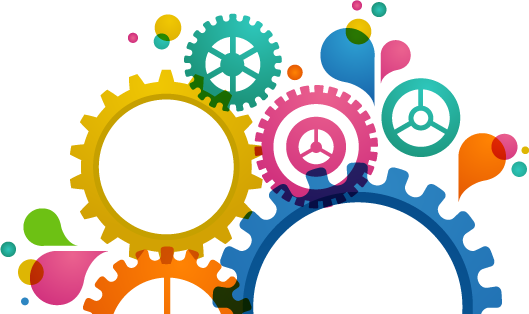 الاستــــــــــــــــــشارة
1
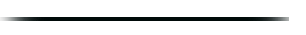 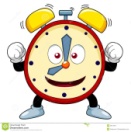 دقـيـقــة
نشاط
ما هي كفاءات القرن الواحد والعشرين التي تُستلزم لأن تكون مستشار فعّال وناجح؟
طرق الاستشارة Models Consultation
الطريقة المباشرة : وفيها يتاح للمستشار العمل مباشرة مع الطالب ذوى الاحتياجات الخاصة. علي سبيل المثال : المعلم الاستشاري لصعوبات التعلم أو أخصائي اللغة والكلام يمكنه أن يستخدم أسلوباً مع الطالب، بينما يظل ولي الأمر أو المستشير (معلم الصف) يراقب أو يساعد في الأسلوب . 
الطريقة غير المباشرة : وفيها  يتفاعل كلا من المستشار والمستشير بالعمل معا للتعرف علي مشكلات المستفيد وحاجاته، وإيجاد البدائل والحلول والخدمات المناسبة، ويقوم المستشير بتقديم تلك الخدمات مباشرة للمستفيد، وبهذا يكون المستشار قدم خدمة غير مباشرة للمستفيد بواسطة المستشير.
نماذج العمليات الاستشارية
نماذج من العمليات الاستشارية المستخدمة في المجال التربوي : 
النموذج الثلاثي : 
يعرف النموذج الثلاثي بأنه: نموذج استشارة كلاسيكي نشأت عنه العديد من نماذج الاستشارة. والذي طور من قَبل ( Tharp and Wetzel,1969). يشتمل هذا النموذج علي ثلاثة عناصر ( المستشار ، المستشير، المستفيد ). وفي هذه النماذج لا يتم تقديم الاستشارة مباشرة. وإنما  تنتقل الخدمة من المستشار إلى المستفيد عن طريق المستشير.
ثانياً: نموذج ستيفنس الأنظمة
يعتبر نموذج الأنظمة المطور من قبل (Stephns,1977 ) هو امتداد لطريقته التوجيهية في التعليم. ويتكون النموذج من خمس مراحل : 
ذلك يتم تخطيط التدخل وجمع البيانات الإضافية لمقارنة آثار التدخل. وفي حالة  عدم فعالية خطة المعالجة ، يتم إجراء التقييم ، المراقبة ، جمع البيانات .
تفصيل الأهداف ، وتحديد المشكلة .
التخطيط ، إيجاد طرق لحل المشكلة .
تنفيذ الخطة ، وقياس التقدم .
التقييم، وتحليل البيانات .
نموذج ستيفنس الأنظمة
يتم جمع البيانات حول سلوكيات المستفيد، بعد المزيد من التقييم بأن يقوم المستشار بمساعدة المستشير لإجراء تقييم معياري المرجع ، وهذا من شانه أن يجعل المستشير جزء لا يتجزأ من البرنامج ويكسبه مهارات استخدامها بعد مغادرة المستشار .
ثالثاً: نموذج اللجنة الاستشارية
يعتبر نموذج اللجنة الاستشارية طريقة بديلة للاستشارة حيث يتكون من مجموعة الأفراد العاملين والمتخصصون في مجال التربية الخاصة. بحيث تجتمع اللجنة من وقت لآخر حسب الحاجة لدراسة الإحالات و تقييم المشاكل و وضع خطط تطويرية  وتقييم نتائج تلك الخطط والبرامج، و يظل المستشار متواجداً لمساعدة اللجنة حسب الحاجة.
تعتبر لجنة الاستشارة طريقة مألوفة للعاملين في مجال التربية الخاصة ممن يمتلكون الخبرة في جوانب التقييم والإحالة وإعداد البرامج وحل المشكلات التي تعترض المجال التربوي.
رابعاً: نموذج الاستشارة الجماعية
يظهر مفهوم الاستشارة الجماعية كنموذج يكون فيه المستشار والمستشير شركاء في الاستشارة من خلال التعرف علي المشاكل و تخطيط استراتيجيات التدخل وتنفيذ التوصيات من خلال العمل الجماعي. 
 
    أن النماذج الرئيسية في الاستخدام في الاستشارة، لديها خصائص فريدة تجعلها مفيدة في أوضاع واحتياجات معينة. بالنسبة للمستشيرين والمستفيدين، فكل نموذج من هذه النماذج له من جوانب القوة والقصور التي تميز أحدهما عن الآخر.
خامساً: نموذج المعلم المستشار
يشترك فيه عدد من المتخصصين وفي الغالب أن هؤلاء المعلمين يتنقلون بين المدارس.
الاستشارة الجماعية
"تفاعل بين طرفين لخدمة طرف ثالث يتساوى فيها طرفاً الاستشارة من حيث الشعور بملكية المشكلة وصنع القرار.
ميزات الاستشارة الجماعية:
المشاركة بالخبرات 
الرفع من مستوى التواصل 
 توسيع نطاق المشاركة 
فتح حدود التخصص
الإبداع في العمل
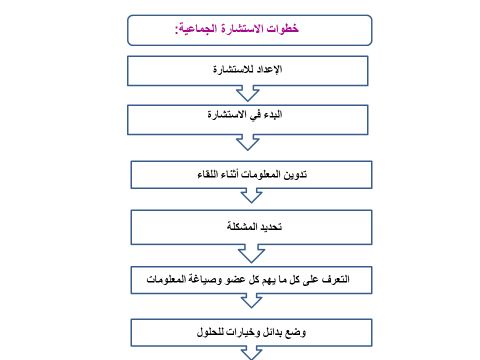 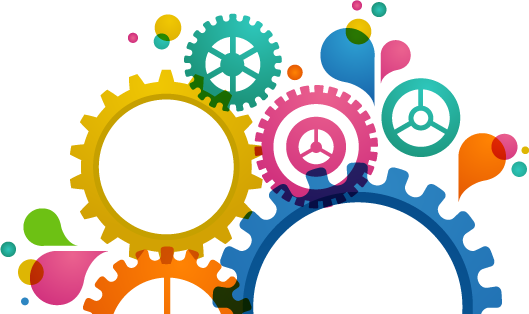 الاستــــــــــــــــــشارة
2
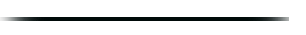 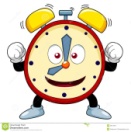 3 دقـيـقــة
نشاط
بالتعاون مع مجموعتك, برأيك هل للاستشارة الجماعية سلبيات, ناقش ذلك مع اقتراح حلول لكل مشكلة؟
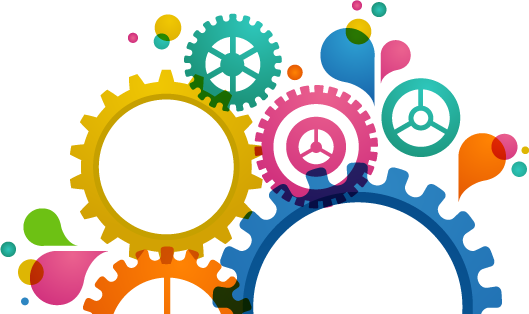 الاستــــــــــــــــــشارة
3
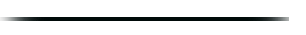 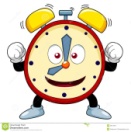 5 دقـيـقــة
نشاط
ارسم في خارطة ذهنية الفروق بين نماذج الاستشارة السابقة؟  (نشاط جماعي)